URBACT CITIES IN POLAND – POTENTIAL AND PROPOSITIONS FOR APNs’
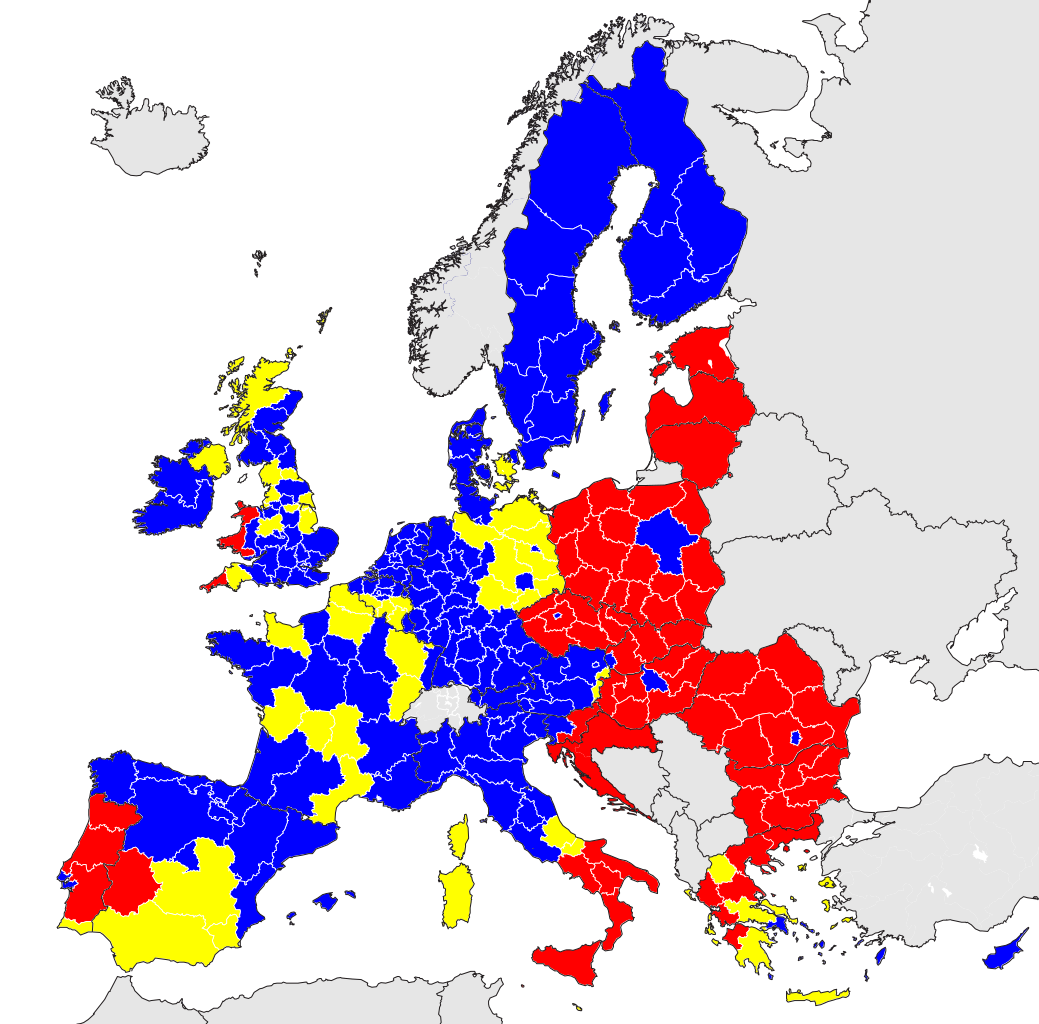 Classification of regions from 2014 to 2020:
   
Less developed regions
   

Transition regions   

More developed regions
Madrid   2019
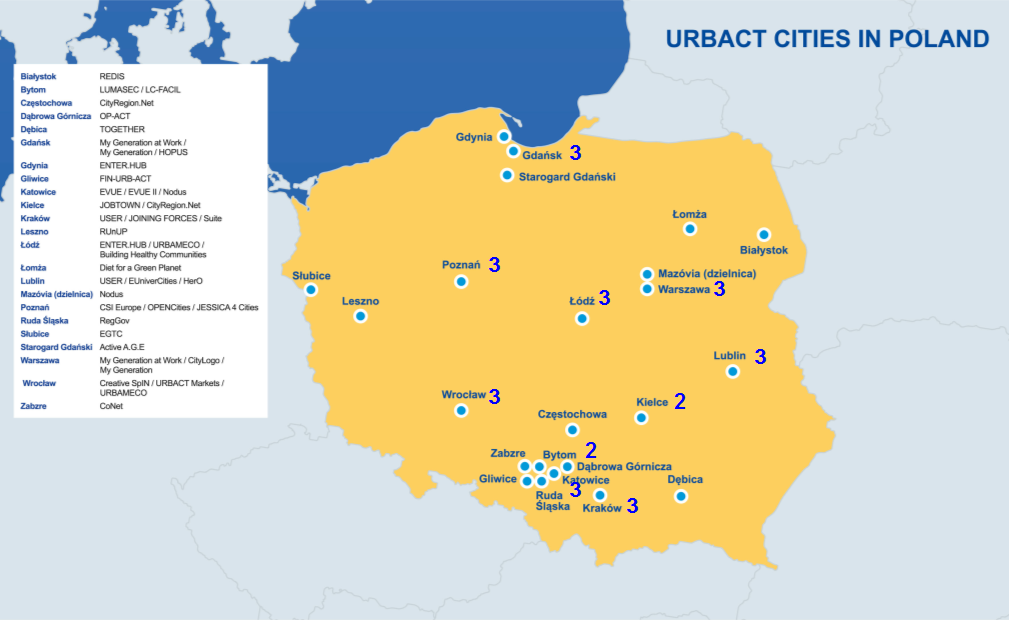 POLAND 2007- 2013
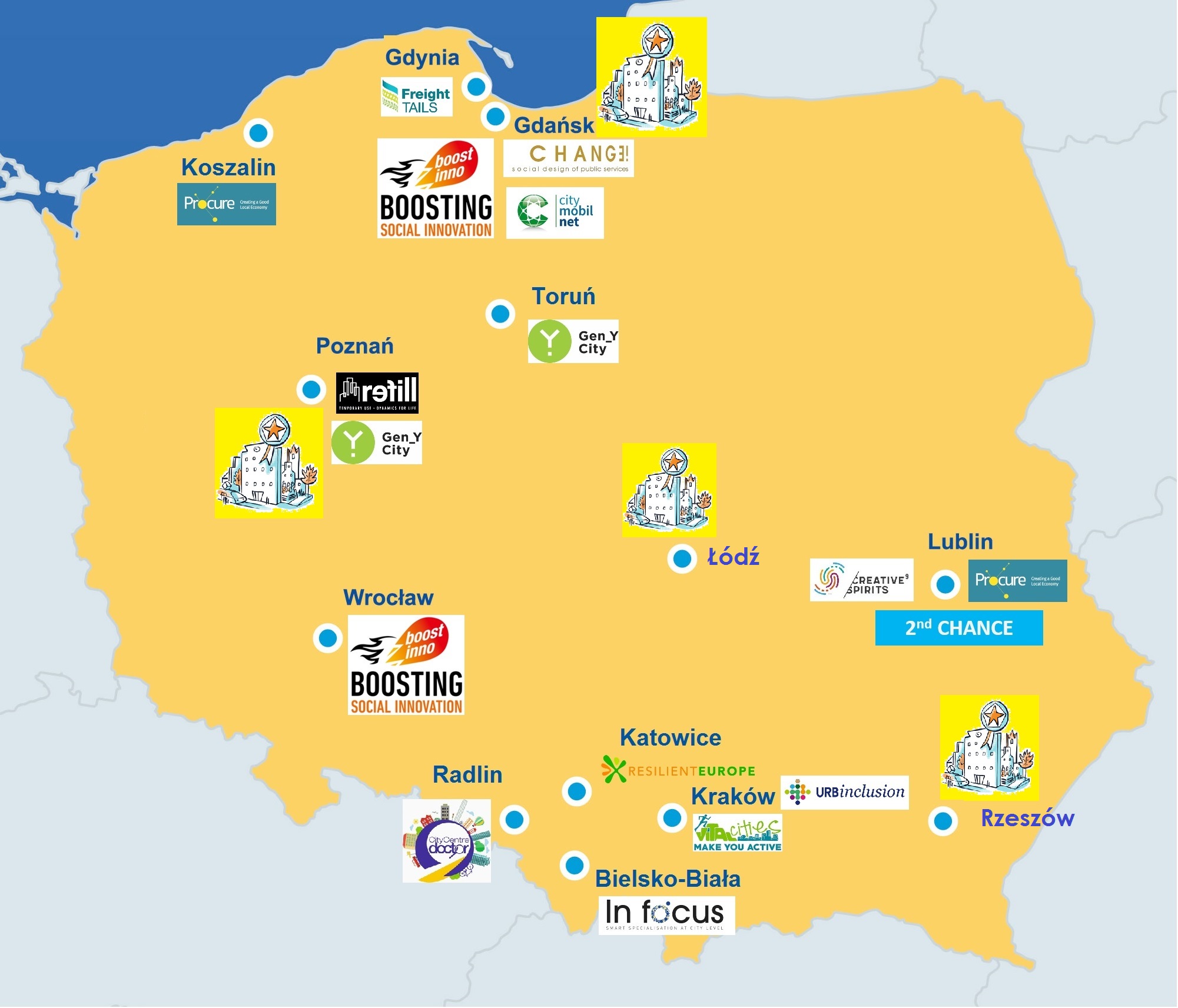 ACTION PLANNING NETWORKS (1st ROUND):
- 14 NETWORKS
- 12 CITIES

IMPLEMENTATION NETWORKS:
- 2 NET. / 2 CITIES

URBACT GOOD PRACTICES:
- 4 CITIES
Madrid   2019
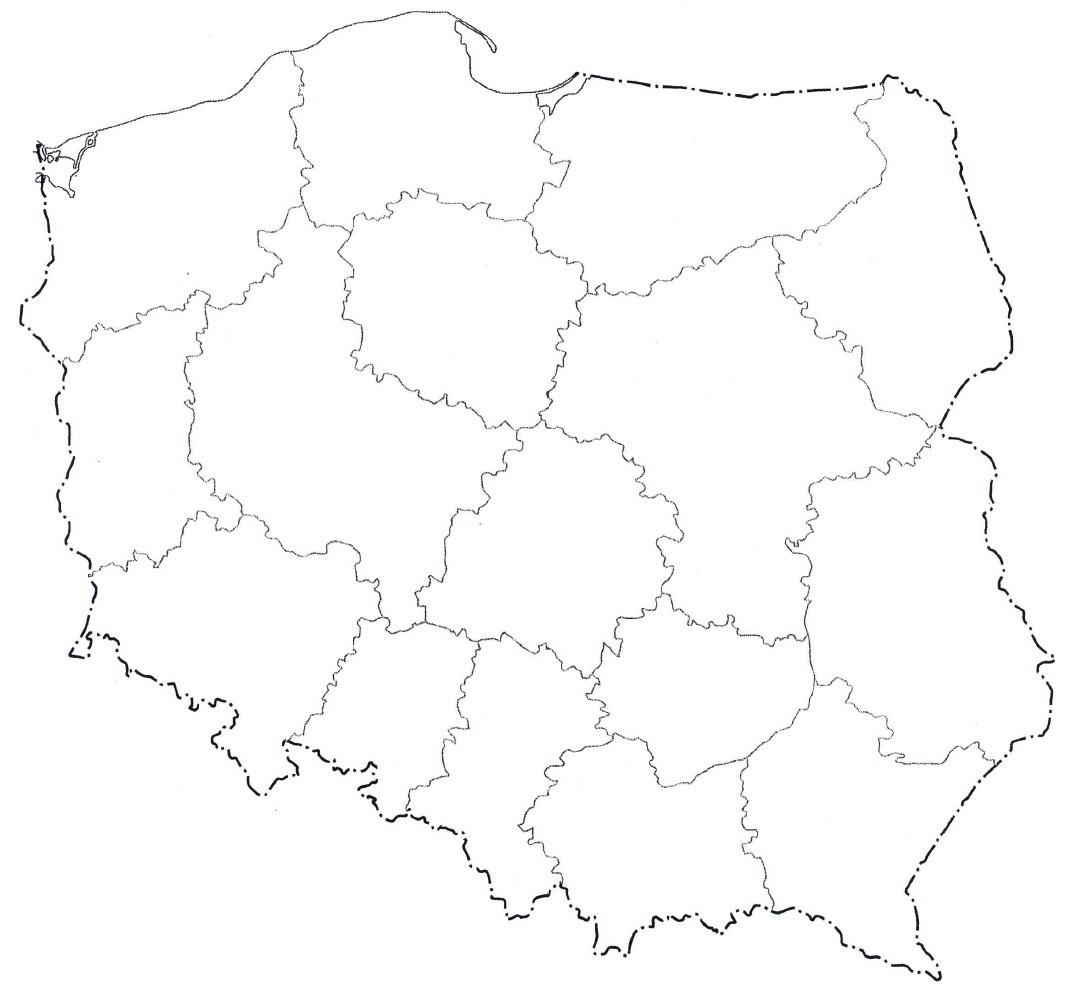 Uczestnicy pierwszych sieci Partnerskiej Inicjatywy Miast
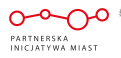 Gdynia
Olsztyn
Malbork
Stowarzyszenie Białostockiego Obszaru Funkcjonalnego
Szczeciński Obszar Metropolitalny
CITIES IN THE PARTNER INITIATIVE FOR CITIES NATIONAL PROGRAMME  

The „Polish URBACT”
Ostróda
Gryfino
Toruń
Opalenica
Łosice
Bojanowo
Lider
Rawicz
Nowa Sól
City:
Żmigród
Legnica
Big
Pabianice
Hrubieszów
Wałbrzych
Medium
Świebodzice
Tomaszów Lubelski
Katowice
Nowa Ruda
Stalowa Wola
Small
Functional Urban Area
Czechowice-Dziedzice
Tarnobrzeg
Kudowa-Zdrój
Urban Mobility
Urban Regeneration
Air Quality
Skawina
Jastrzębie-Zdrój
Pszczyna
Wadowice
Cieszyn
Przemyśl
Związek Międzygminny ds. Ekologii w Żywcu
Nowy Sącz
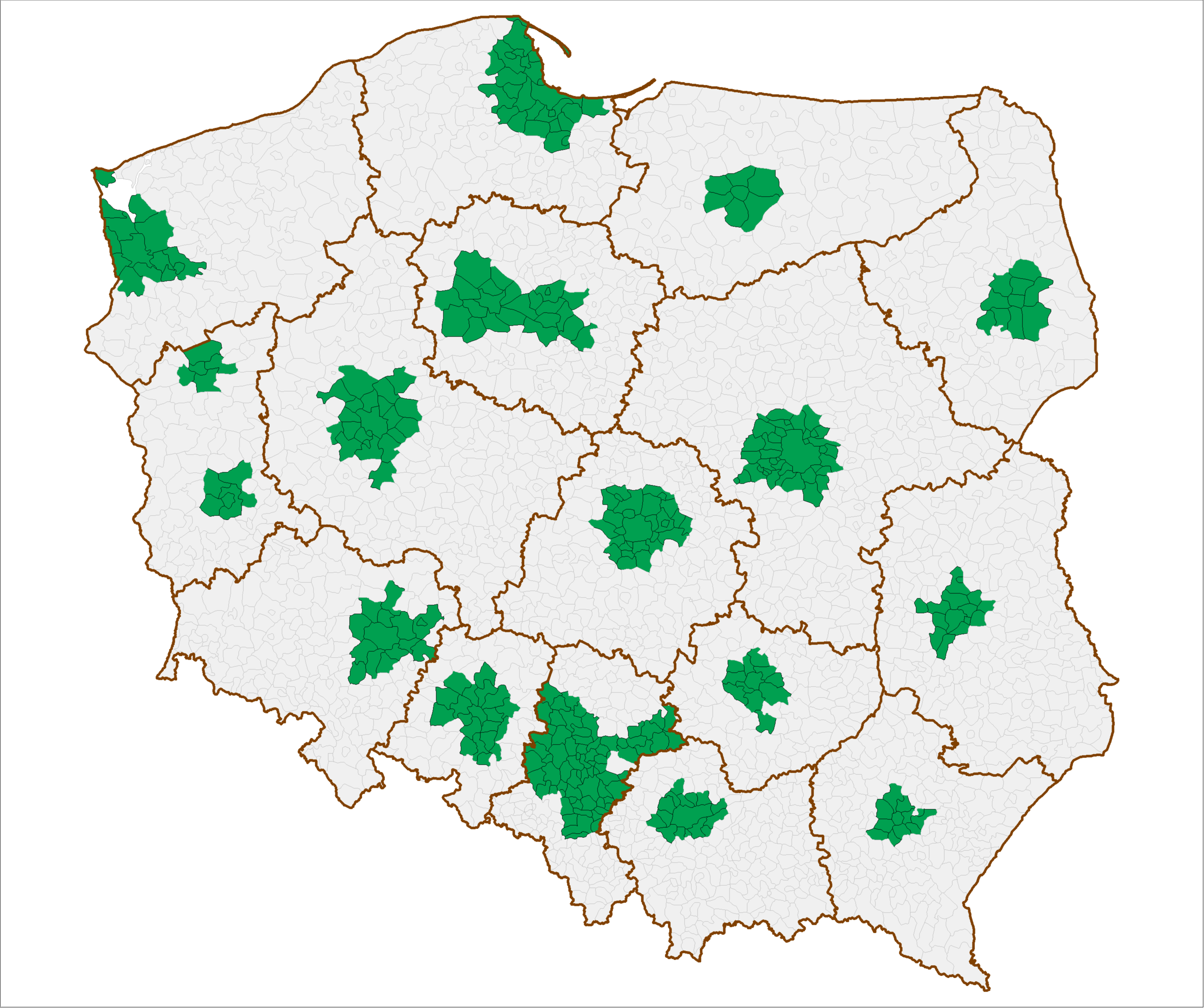 INTEGRATED TERRITORIAL INVESTMENT (Art. 7)  - CITY ASSOCIATIONS IN POLAND
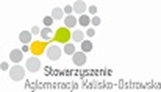 KALISZ-OSTRÓW AGGLOMERATION (southern Poland)
Senior policy - intergenerational bonds in the education process.

The idea of the project implemented in the Agglomeration Kalisz-Ostrow as the urban area of operation is to combine generations in the implementation of activities and creation of local communities, activation of the local community and intergenerational integration aimed at using the potential and experience of older people. These activities are to enable older people to develop talents, share their skills and actively spend free time, are also to promote the development of volunteering of older people and strengthen the advocacy of seniors' interests.
Project to improve of the functioning of the system of counteracting and limiting the effects of extreme phenomena in the Opole Agglomeration 
– „Solidarity in the face of threats”

The main objective of this project are:
an analysis identifying the risk/threats in the area of the Opole Agglomeration and neighboring area,
assessing the potential of the Opole Agglomeration to remove the effects of extreme events,
proposals for the development of the Opole Agglomeration in the scope of preparation for activities during extreme events
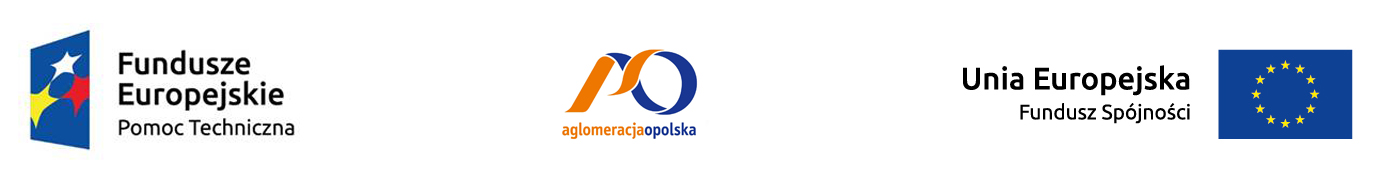 SKAWINA  CITY (near Krakow)
The Last Safe Kilometre” project addresses the topic of safe and sustainable mobility for, especially for school travel. These issues are closely related to city planning in terms of population spread and school accessibility as well as public space safety and quality. Our aim is also to tie mobility topics with urban/rural renewal. The project will be realised in alignment with the SDGs. “The Last Safe Kilometre” aims to exchange knowledge and experiences in the field of sustainable and safe mobility for children. The main aim of the project is to develop strategies and action plans that will allow us to create child friendly zones within a 1km radius from the school in urban and rural areas. The big aim is to develop a universal European strategy for the safety of children on the streets on the streets in order to achieve vision zero starting from the school surroundings . It will cover topics such as: streets as public spaces, traffic calming measures, universal design, 8-80 design approach, Placemaking - Lighter Quicker Cheaper methods, as well as, soft measures to tackle behavioral change within local societies.
NATIONAL URBACT POINT
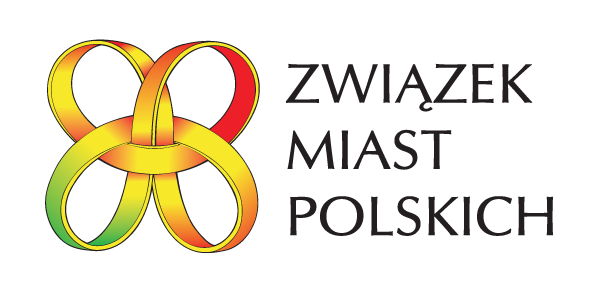 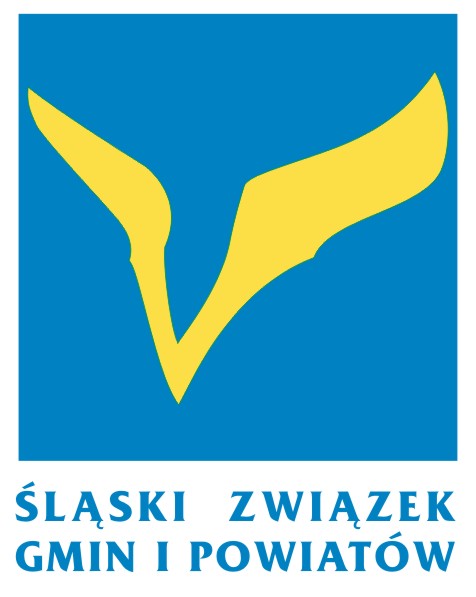 Association of polish Cities 
and Silesian Association of Municipalities and Districts
Website  www.urbact.pl    and    urbact.eu/urbact-polska
facebook  Krajowy Punkt Kontaktowy , Twitter - @URBACTpl
Contact:   aldo.vargas@zmp.poznan.pl     info@urbact.pl 
Coordinator: Aldo Vargas-Tetmajer, ZMP
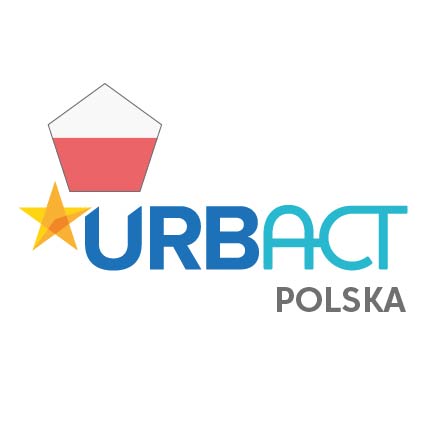 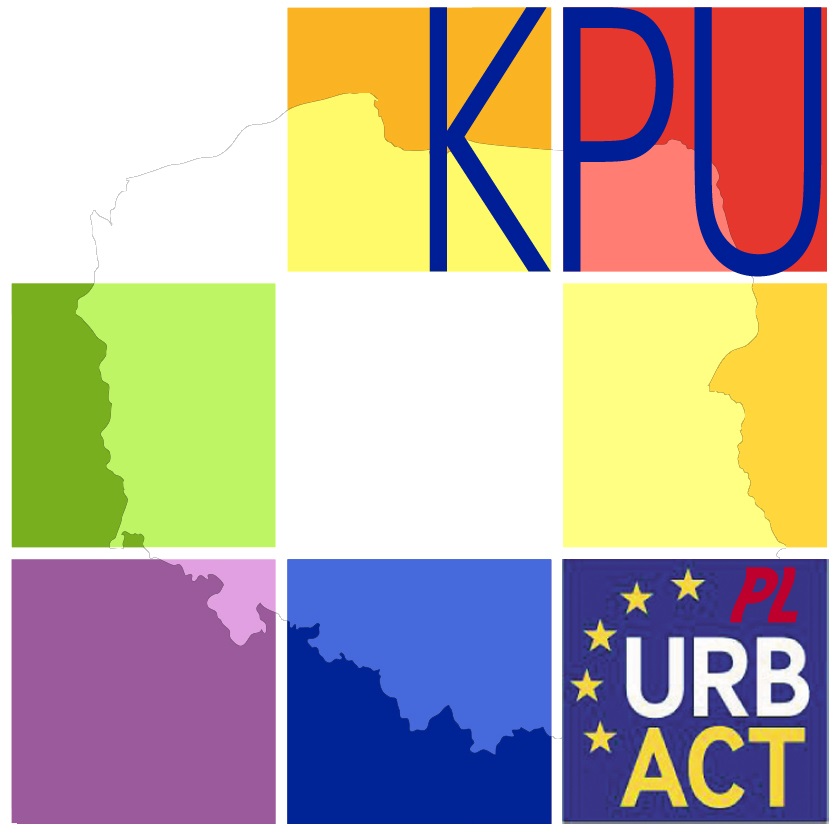 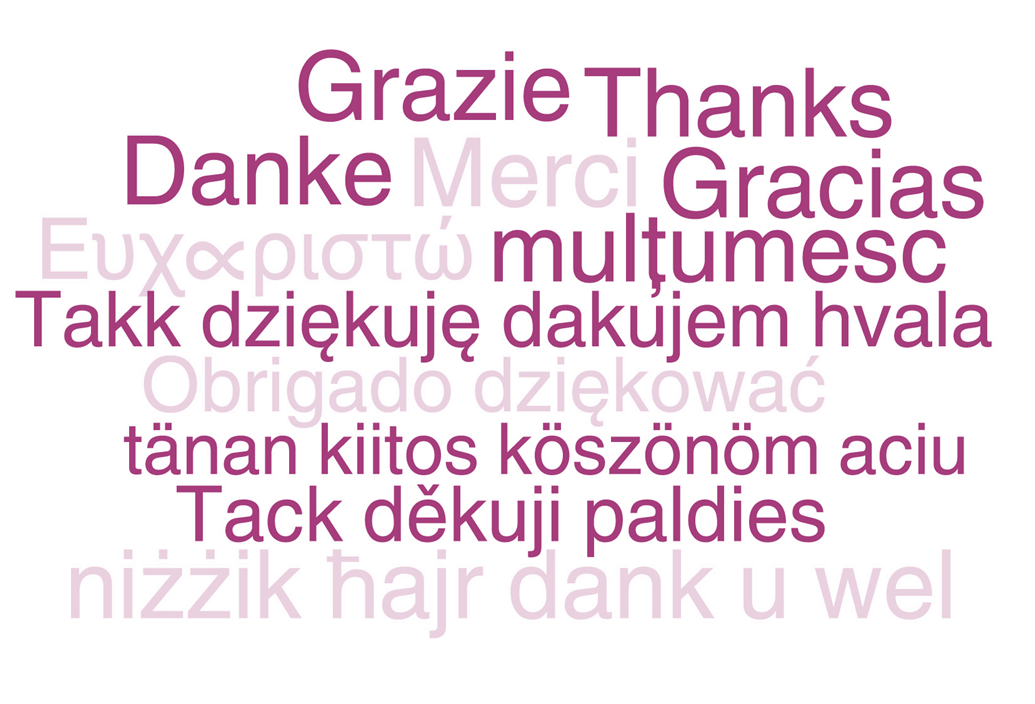